МПО учителей географии ВГО – итоги деятельности в 2021-2022 учебном году, планы и перспективы деятельностина 2022-2023 учебный год
МПО ВГО учителей географии
24 августа 2022 г.
Повестка:
Итоги деятельности МПО учителей географии ВГО в 2021-2022 учебном году
Перспективное планирование деятельности на 2022-2023 учебный год
ИЗ ПЛАНА РАБОТЫметодического профессионального объединения Верещагинского городского округаучителей географии на 2020/2022 учебный год
Тема: «Урок географии в условиях реализации
ФГОС – мотивация. Проектно-исследовательская деятельность на уроке и во внеурочное время»

Цель: создание условий для повышения качества образования, роста профессиональной компетентности педагогов – участников МПО, организации единого информационно-педагогического пространства МПО в рамках работы над единой методической темой МПО в 2021-2022 учебном году
Из итогов деятельности МПО учителей географии ВГО в 2021-2022 учебном году
Опубликованы работы учителей: 
Айдаковой А. Н.
Дубровских А. П.
Назаровской Н. В.
Пепеляевой Н. Ф.
Пугиной С. В.
Федосеевой С. П.
Черемных Е. Ф.
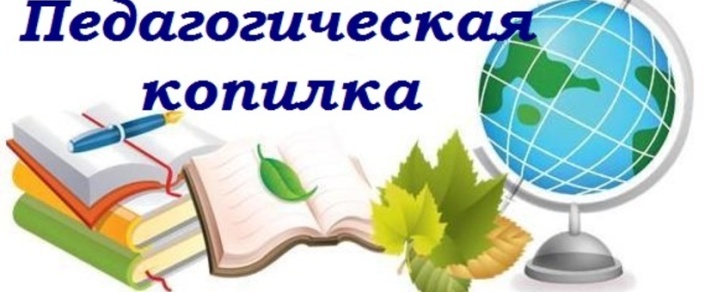 http://verkompleks.ru/municipal_methodical_network-1/noosoo/igo-teachers-of-geography/
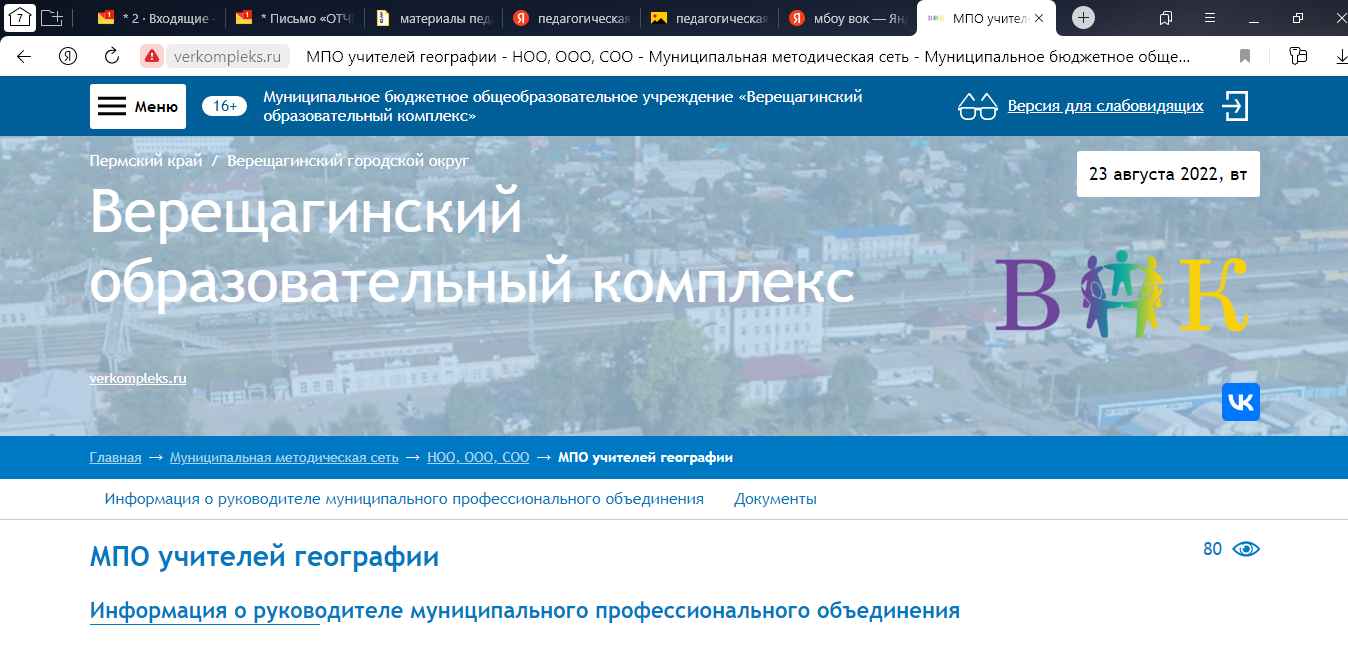 Выступления и мастер-классы
ОБ ИТОГАХ ОБУЧЕНИЯ В ЗАОЧНОЙ ШКОЛЕ ПО ГЕОГРАФИИ «ГЛОБУС»
Количество выполненных работ
по параллелям в ОО в 2021-2022 учебном году
Количество выполненных работ
по параллелям в ОО в 2020-2021 учебном году
МОНИТОРИНГ ПО ГЕОГРАФИИ7 КЛАСС
В 2021-2022 учебном году была создана экспертная группа по разработке КИМ для мониторинга по географии для обучающихся 7 классов
Состав группы:
Маслаков А. И., учитель географии МБОУ «ВСШИ»
Мальцева Е. Г., учитель географии МБОУ «ВОК» СП Школа № 121
Назаровская Н. В., учитель географии МБОУ «ВОК» СП Школа № 1

Созданные КИМ проанализированы, выявлены положительные стороны и недочеты
Перспективы:
Мониторинг по географии в 8 классе
Сопровождение проектно-исследовательской деятельностью обучающихся учителями географии
Сопровождение проектно-исследовательской деятельностью обучающихся учителями географии
ДИНАМИКА РЕЗУЛЬТАТОВ ОГЭ В РАЗРЕЗЕ ПРЕДМЕТОВ
Средний балл
Средняя оценка
ДИНАМИКА СРЕДНЕГО БАЛЛА ЕГЭВ РАЗРЕЗЕ ПРЕДМЕТОВ
чел./экз.
Высокобалльники ЕГЭ
Основными направлениями деятельности учителей, участников МПО были:
участие в работе методических встреч
обучение на очно-заочных курсах повышения квалификации, участие в профессиональных конкурсах
трансляция педагогического опыта
организация и сопровождение обучения заочных школ для учащихся, участие в олимпиадах и конкурсах, проектной и исследовательской деятельности обучающихся
ознакомление с методическими рекомендациями по использованию цифровых образовательных ресурсов, обобщение, представление и распространение педагогического опыта, в том числе и посредством виртуального банка данных педагогического опыта участников МПО
Перспективное планирование деятельности на 2022-2023 учебный год
Общая цель деятельности: повышение качества общего образования

Методическая тема 2022-2023 учебного года:
«Урок в свете требований обновленных ФГОС»
Переход на обновленные ФГОС
http://verkompleks.ru/fgos-noo-llc-2021/
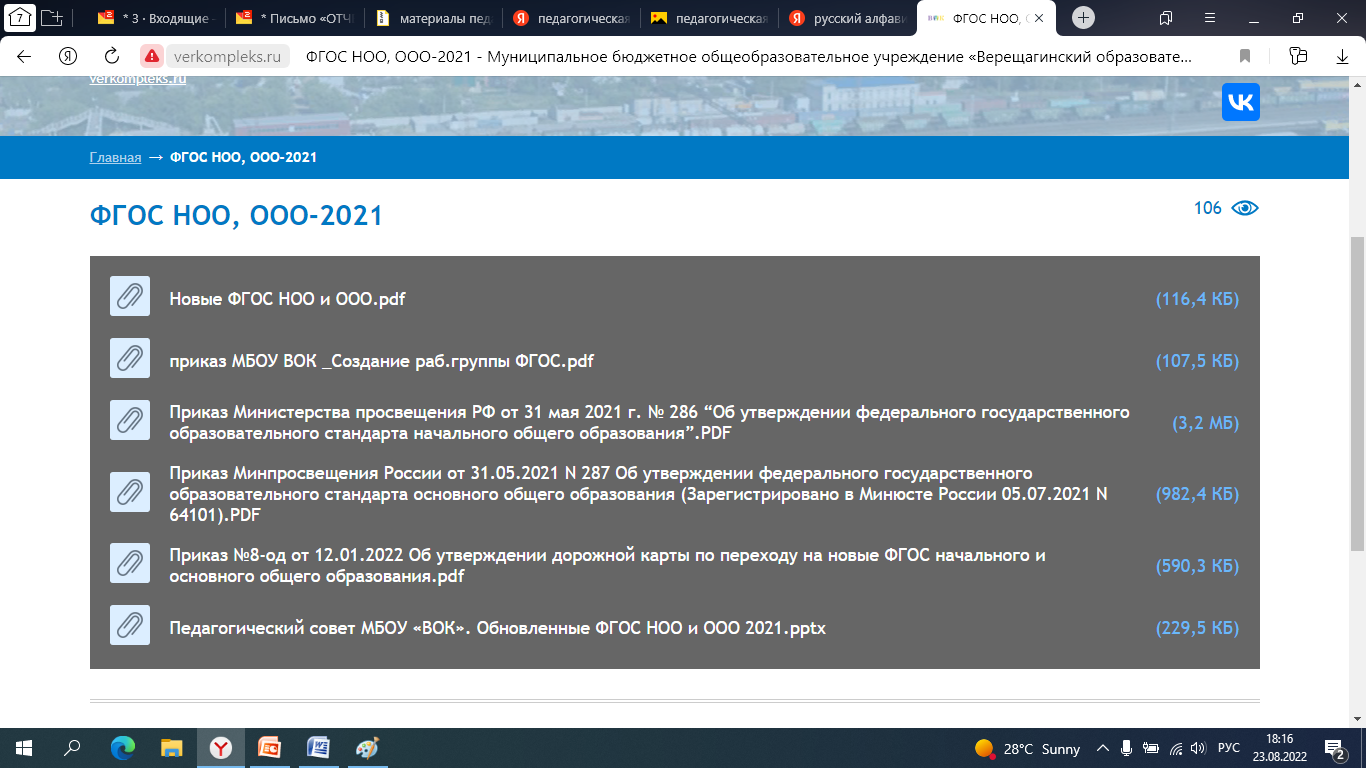 Полезные ссылки:
1. Конструктор рабочих программ: https://edsoo.ru/constructor/
2. Примерные рабочие программы: https://edsoo.ru/Primernie_rabochie_progra.htm
?
- Заочная школа по географии «Глобус»
- Учителя географии –эксперты:
- по разработке КИМ ТОГЭ и ТОГЭ
- по разработке КИМ мониторинга для учащихся 8 классов
- Основные виды работ по географии в ЭПОСе
- Вес отметки по географии в ЭПОСе
ИЗ ПОЛОЖЕНИЯ О ВЕДЕНИИ ЭЛЕКТРОННОГО ЖУРНАЛА И ДНЕВНИКА
«ЭЛЕКТРОННОЙ ПЕРМСКОЙ ОБРАЗОВАТЕЛЬНОЙ СИСТЕМЫ»
в Муниципальном бюджетном общеобразовательном учреждении
«Верещагинский образовательный комплекс»
3.3.1.2. Образовательный процесс и его результаты оцениваются учителем в соответствии с предложенными формами:
- контрольная работа - с весом оценки 2

- проект - с весом оценки 2

- олимпиада: участие - с весом оценки 1, призер - с весом оценки 2; победитель – с весом оценки 3

- тест - с весом оценки 2

- заочная школа - с весом оценки 2
Перспективное планирование деятельностина 2022-2023 учебный год
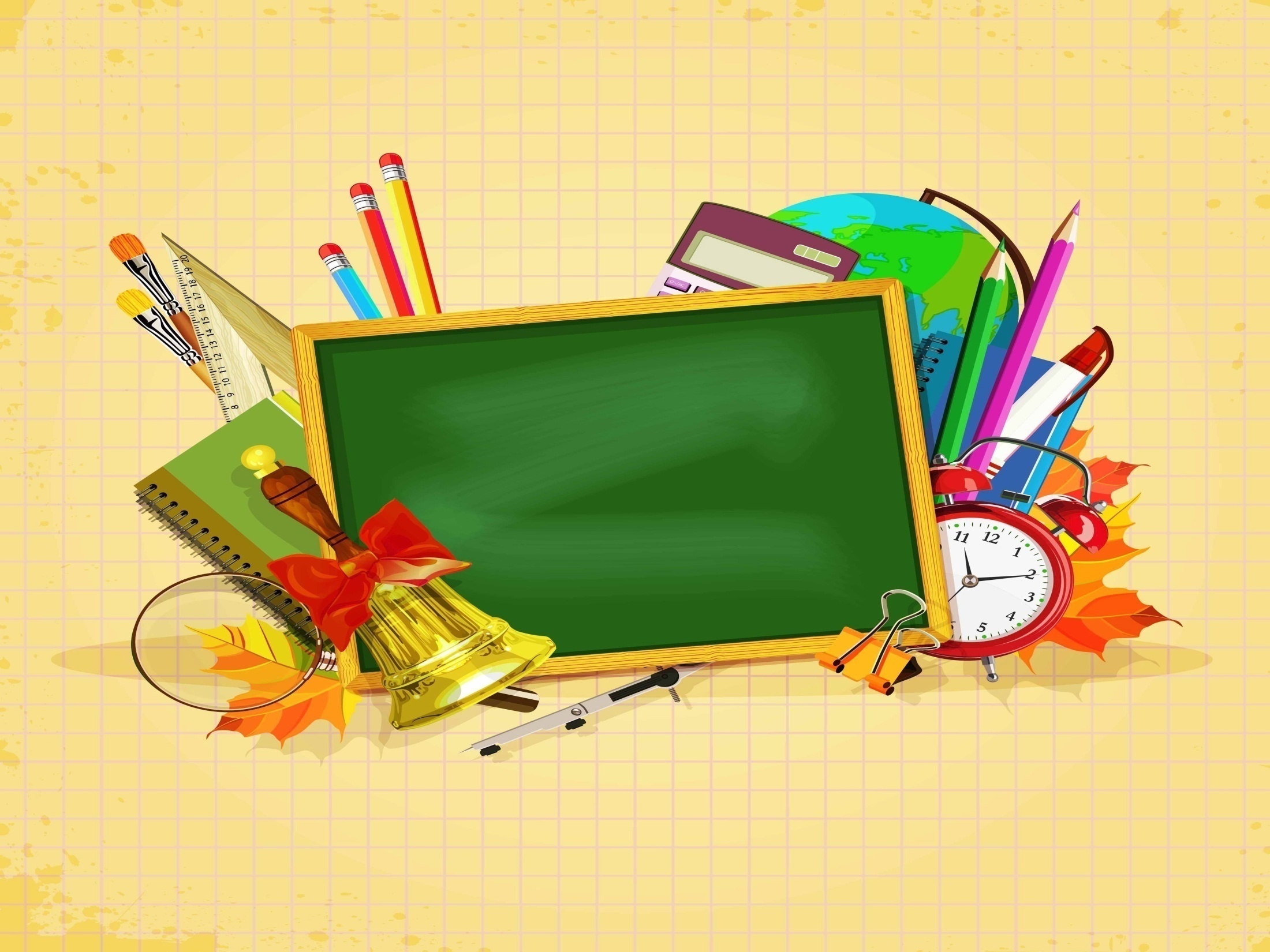